Murach's PHP and MySQL, C15
© 2010, Mike Murach & Associates, Inc.
Slide 1
Murach's PHP and MySQL, C15
© 2010, Mike Murach & Associates, Inc.
Slide 2
Murach's PHP and MySQL, C15
© 2010, Mike Murach & Associates, Inc.
Slide 3
Murach's PHP and MySQL, C15
© 2010, Mike Murach & Associates, Inc.
Slide 4
ajkExamples: /Ch15/authorMatch.php
Murach's PHP and MySQL, C15
© 2010, Mike Murach & Associates, Inc.
Slide 5
Murach's PHP and MySQL, C15
© 2010, Mike Murach & Associates, Inc.
Slide 6
Murach's PHP and MySQL, C15
© 2010, Mike Murach & Associates, Inc.
Slide 7
Murach's PHP and MySQL, C15
© 2010, Mike Murach & Associates, Inc.
Slide 8
ajkExamples: /Ch15/specialChars.php
Murach's PHP and MySQL, C15
© 2010, Mike Murach & Associates, Inc.
Slide 9
Murach's PHP and MySQL, C15
© 2010, Mike Murach & Associates, Inc.
Slide 10
Murach's PHP and MySQL, C15
© 2010, Mike Murach & Associates, Inc.
Slide 11
Murach's PHP and MySQL, C15
© 2010, Mike Murach & Associates, Inc.
Slide 12
Note: ^ is tricky in  a character class, if it is the first character in a class it negates all the following characters in the list.  

In the second example the second ^ is negated by the first ^, i.e. the character after MBT cannot be a ^.
Murach's PHP and MySQL, C15
© 2010, Mike Murach & Associates, Inc.
Slide 13
See bracket expressions and ascii table on next pages next page
Murach's PHP and MySQL, C15
© 2010, Mike Murach & Associates, Inc.
Slide 14
Murach's PHP and MySQL, C15
© 2010, Mike Murach & Associates, Inc.
Slide 15
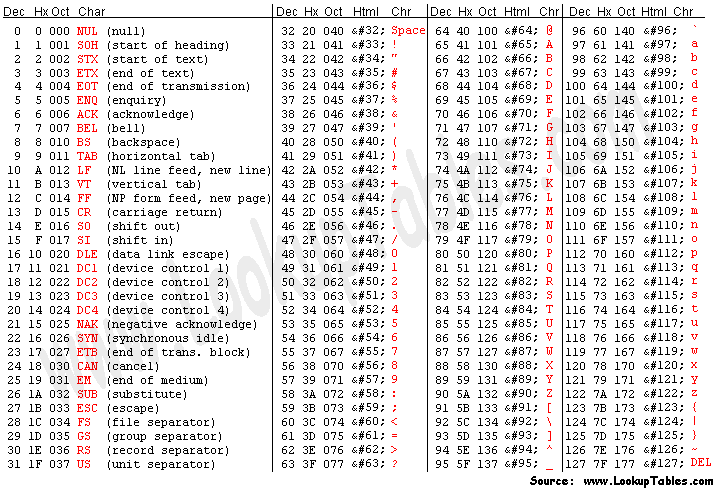 Murach's PHP and MySQL, C15
© 2010, Mike Murach & Associates, Inc.
Slide 16
Note: now the ^ has a different meaning in patterns
Murach's PHP and MySQL, C15
© 2010, Mike Murach & Associates, Inc.
Slide 17
ajkExamples: /Ch15/stringPos.php
Murach's PHP and MySQL, C15
© 2010, Mike Murach & Associates, Inc.
Slide 18
ajkExamples: /Ch15/subPats.php
Murach's PHP and MySQL, C15
© 2010, Mike Murach & Associates, Inc.
Slide 19
Murach's PHP and MySQL, C15
© 2010, Mike Murach & Associates, Inc.
Slide 20
Note: http://php.net/manual/en/regexp.reference.assertions.php
Murach's PHP and MySQL, C15
© 2010, Mike Murach & Associates, Inc.
Slide 21
Murach's PHP and MySQL, C15
© 2010, Mike Murach & Associates, Inc.
Slide 22
ajkExamples: /Ch15/complex.php
Murach's PHP and MySQL, C15
© 2010, Mike Murach & Associates, Inc.
Slide 23
Murach's PHP and MySQL, C15
© 2010, Mike Murach & Associates, Inc.
Slide 24
Murach's PHP and MySQL, C15
© 2010, Mike Murach & Associates, Inc.
Slide 25
Murach's PHP and MySQL, C15
© 2010, Mike Murach & Associates, Inc.
Slide 26
ajkExamples: /Ch15/split.php
Murach's PHP and MySQL, C15
© 2010, Mike Murach & Associates, Inc.
Slide 27
Murach's PHP and MySQL, C15
© 2010, Mike Murach & Associates, Inc.
Slide 28
Murach's PHP and MySQL, C15
© 2010, Mike Murach & Associates, Inc.
Slide 29
Murach's PHP and MySQL, C15
© 2010, Mike Murach & Associates, Inc.
Slide 30
Murach's PHP and MySQL, C15
© 2010, Mike Murach & Associates, Inc.
Slide 31
Murach's PHP and MySQL, C15
© 2010, Mike Murach & Associates, Inc.
Slide 32
Murach's PHP and MySQL, C15
© 2010, Mike Murach & Associates, Inc.
Slide 33
Murach's PHP and MySQL, C15
© 2010, Mike Murach & Associates, Inc.
Slide 34
Murach's PHP and MySQL, C15
© 2010, Mike Murach & Associates, Inc.
Slide 35
Murach's PHP and MySQL, C15
© 2010, Mike Murach & Associates, Inc.
Slide 36
Murach's PHP and MySQL, C15
© 2010, Mike Murach & Associates, Inc.
Slide 37
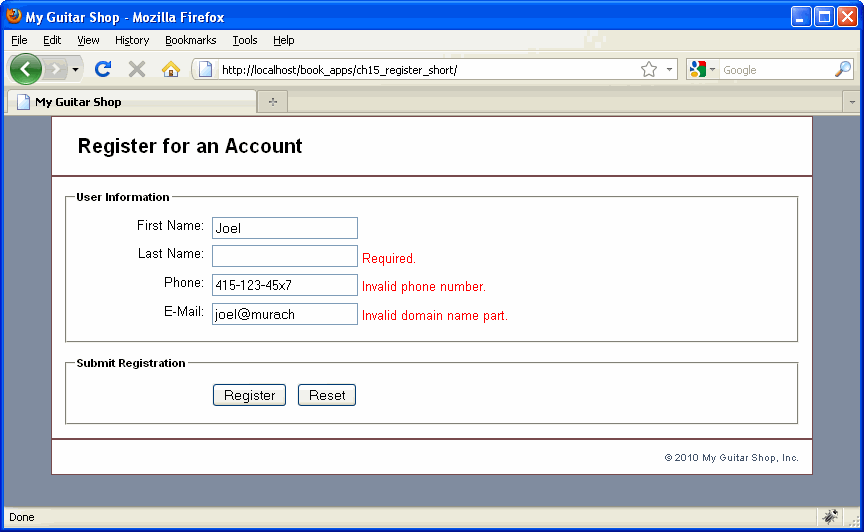 Murach's PHP and MySQL, C15
© 2010, Mike Murach & Associates, Inc.
Slide 38
Murach's PHP and MySQL, C15
© 2010, Mike Murach & Associates, Inc.
Slide 39
Murach's PHP and MySQL, C15
© 2010, Mike Murach & Associates, Inc.
Slide 40
Murach's PHP and MySQL, C15
© 2010, Mike Murach & Associates, Inc.
Slide 41
Murach's PHP and MySQL, C15
© 2010, Mike Murach & Associates, Inc.
Slide 42
Murach's PHP and MySQL, C15
© 2010, Mike Murach & Associates, Inc.
Slide 43
Murach's PHP and MySQL, C15
© 2010, Mike Murach & Associates, Inc.
Slide 44
Murach's PHP and MySQL, C15
© 2010, Mike Murach & Associates, Inc.
Slide 45
Murach's PHP and MySQL, C15
© 2010, Mike Murach & Associates, Inc.
Slide 46
Murach's PHP and MySQL, C15
© 2010, Mike Murach & Associates, Inc.
Slide 47
Murach's PHP and MySQL, C15
© 2010, Mike Murach & Associates, Inc.
Slide 48
Murach's PHP and MySQL, C15
© 2010, Mike Murach & Associates, Inc.
Slide 49
Murach's PHP and MySQL, C15
© 2010, Mike Murach & Associates, Inc.
Slide 50
Murach's PHP and MySQL, C15
© 2010, Mike Murach & Associates, Inc.
Slide 51
Murach's PHP and MySQL, C15
© 2010, Mike Murach & Associates, Inc.
Slide 52
Murach's PHP and MySQL, C15
© 2010, Mike Murach & Associates, Inc.
Slide 53
Murach's PHP and MySQL, C15
© 2010, Mike Murach & Associates, Inc.
Slide 54
Murach's PHP and MySQL, C15
© 2010, Mike Murach & Associates, Inc.
Slide 55
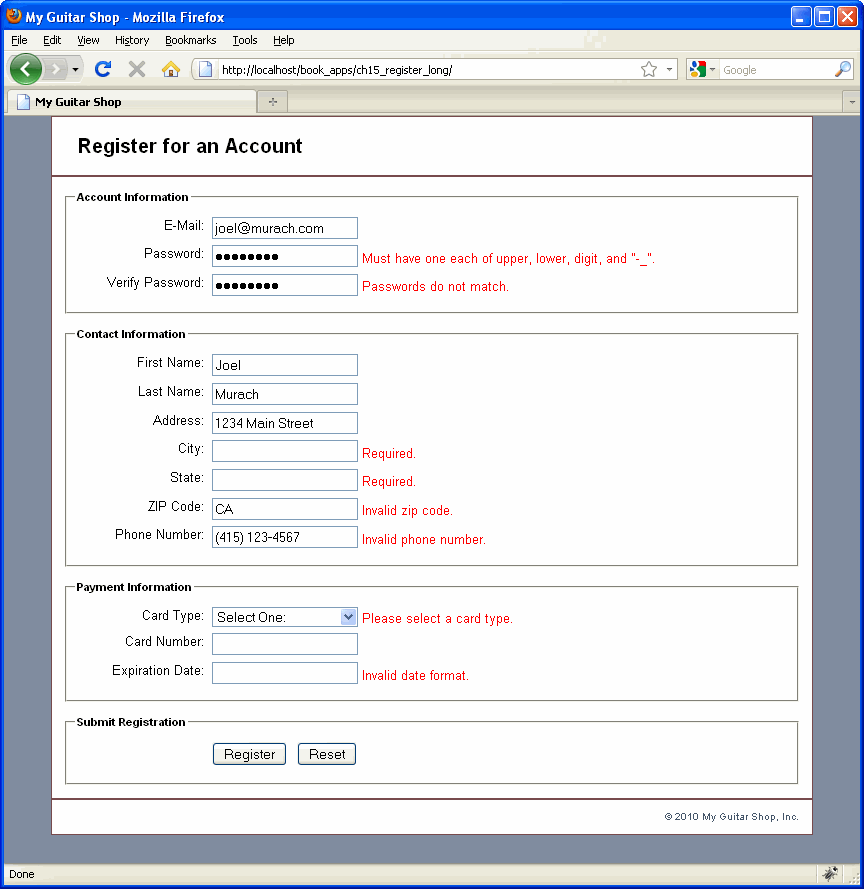 Murach's PHP and MySQL, C15
© 2010, Mike Murach & Associates, Inc.
Slide 56